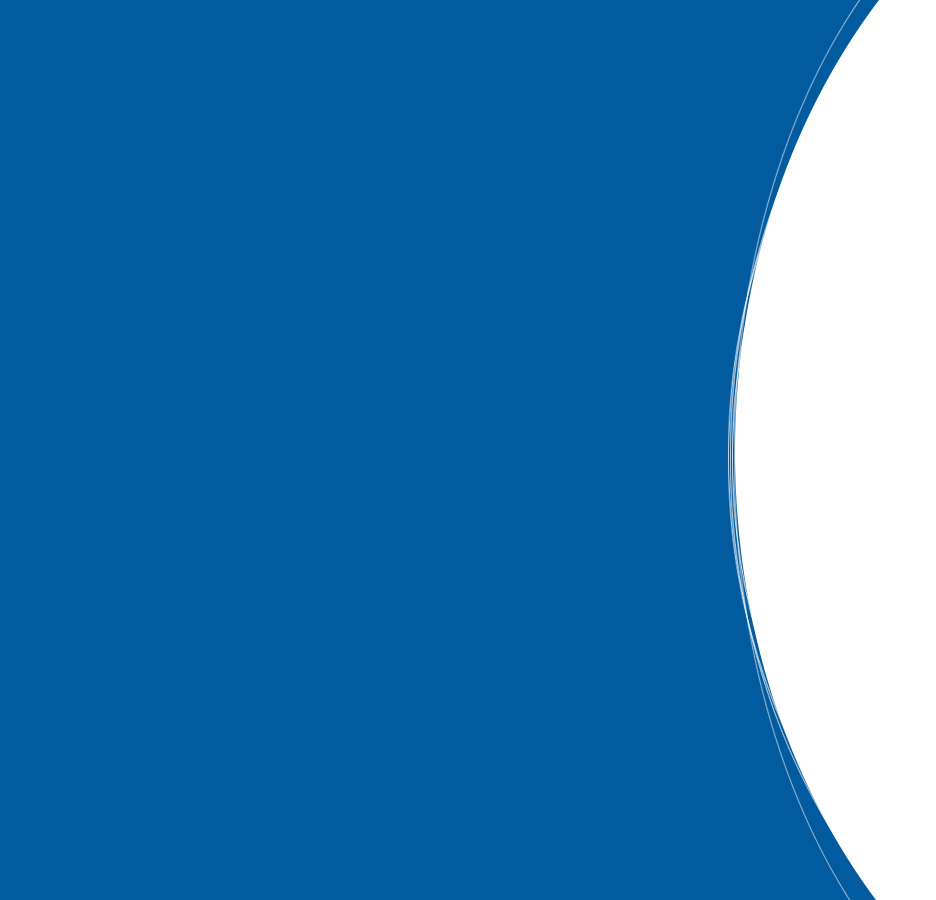 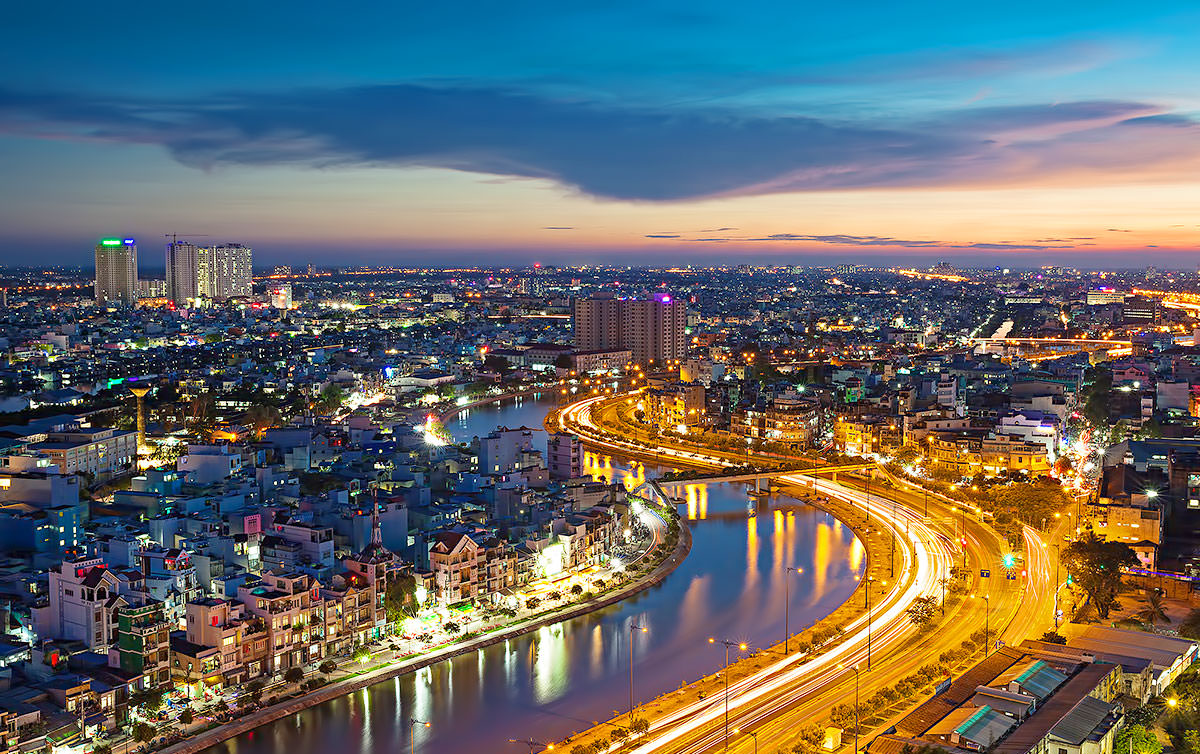 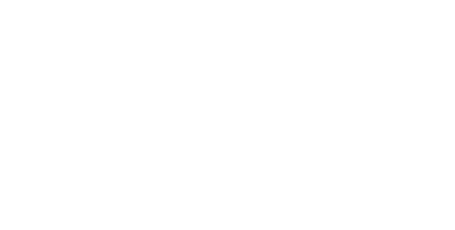 GIỚI THIỆU GIẢI PHÁP QUẢN LÝ CÁN BỘ CÔNG CHỨC VIÊN CHỨC
Hà Tĩnh, tháng 4/2023
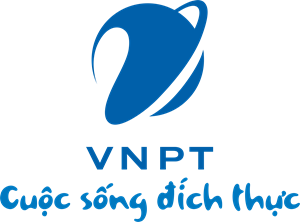 CÁC NỘI DUNG CHÍNH
TỔNG QUAN VỀ VNPT CCVC
HƯỚNG DẪN CẬP NHẬT HỆ THỐNG
4
5
3
1
2
THỰC HÀNH  HỆ THỐNG
CÁC CHỨC NĂNG QUẢN LÝ CBCCVC
GIỚI THIỆU VĂN BẢN QUY ĐỊNH
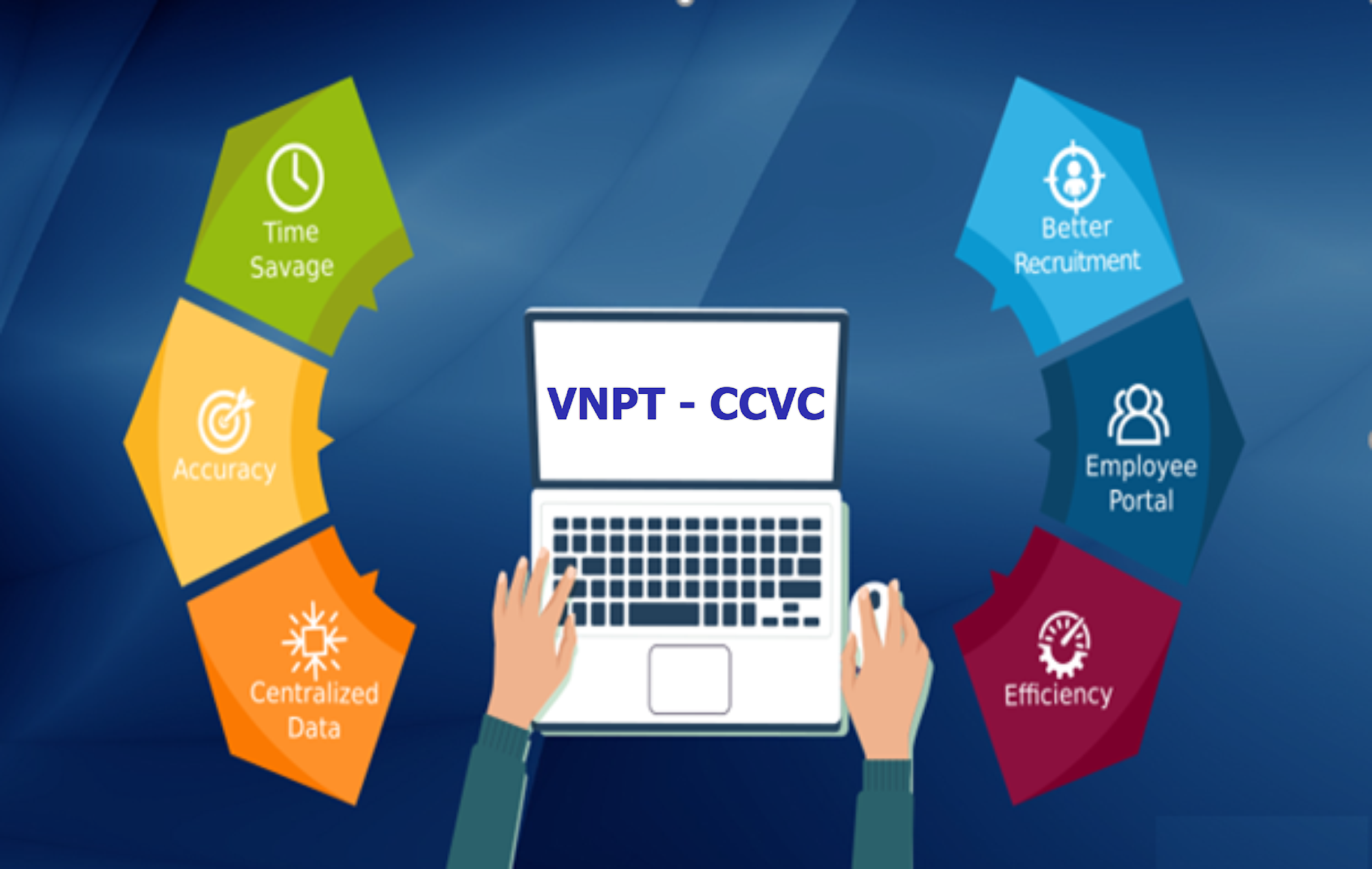 2
QUẢN LÝ CÁN BỘ CÔNG CHỨC VIÊN CHỨC
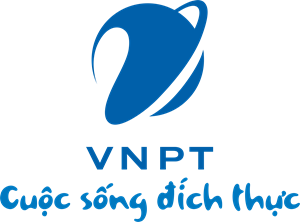 ?
TỔNG QUAN VỀ VNPT CCVC
1
VNPT - CCVC là gì?
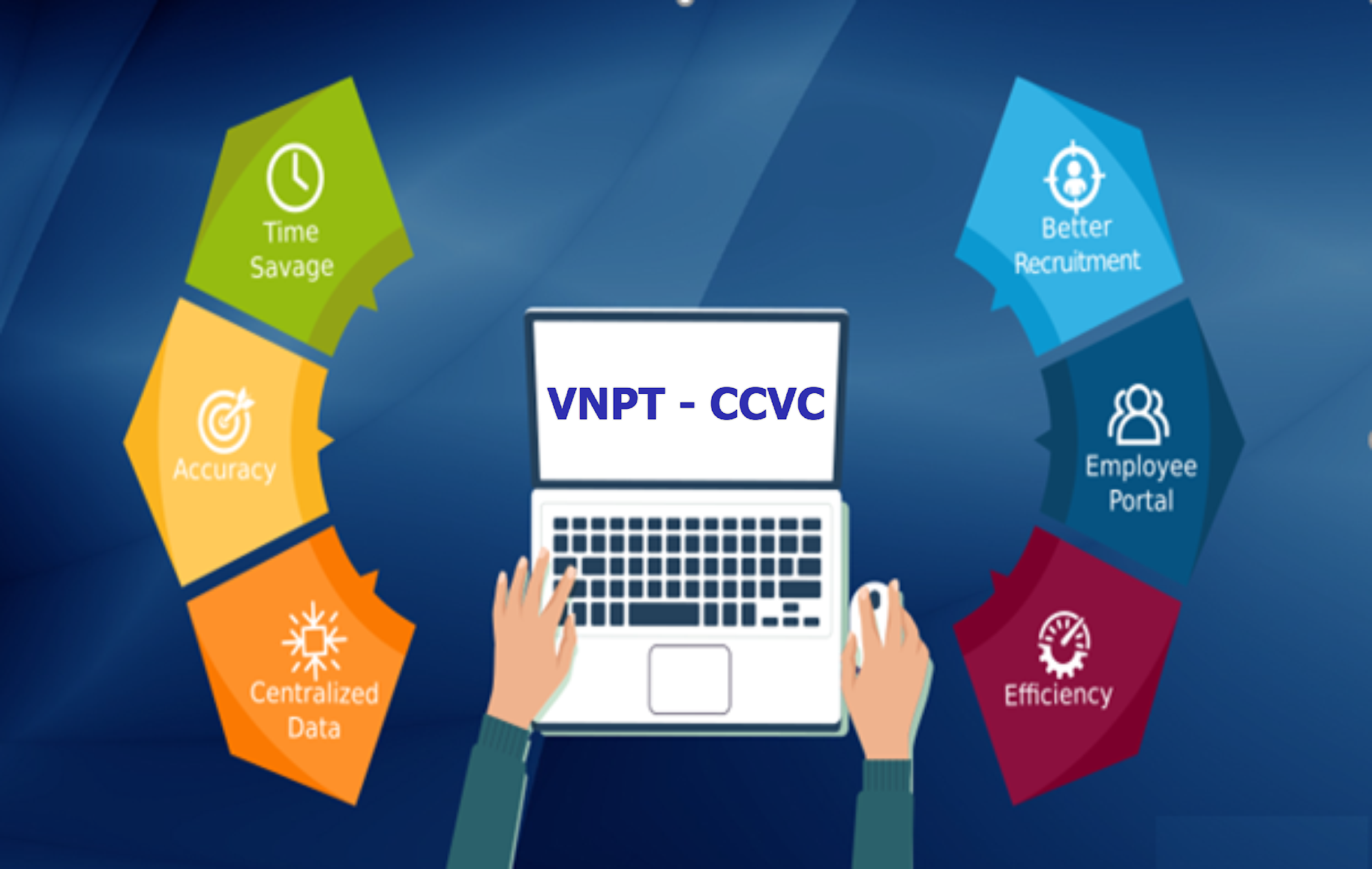 Phần mềm Quản lý Cán bộ, Công chức, Viên chức - VNPT- CCVC là hệ thống quản lý đội ngũ nhân lực hưởng lương từ ngân sách nhà nước trong các đơn vị hành chính, sự nghiệp, hội, đoàn thể, tổ chức Đảng, tổ chức chính trị- xã hội,…
3
QUẢN LÝ CÁN BỘ CÔNG CHỨC VIÊN CHỨC
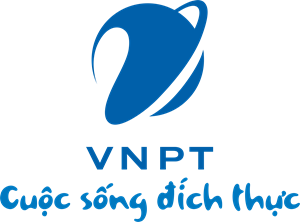 TỔNG QUAN VỀ VNPT CCVC
1
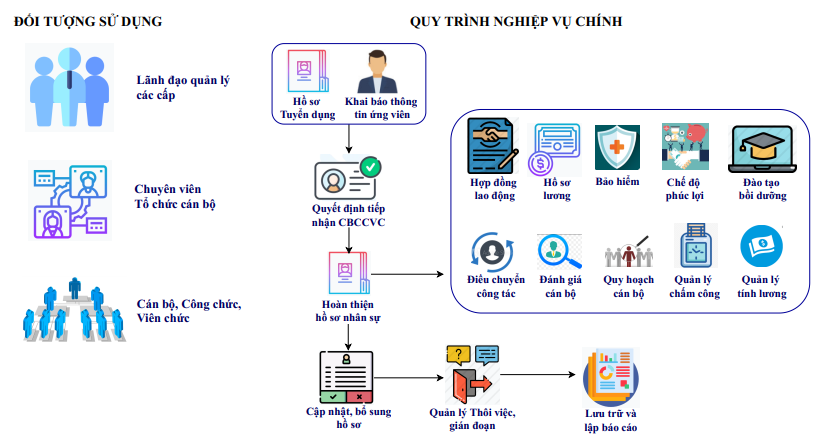 4
‹#›
QUẢN LÝ CÁN BỘ CÔNG CHỨC VIÊN CHỨC
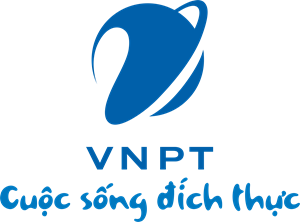 Giới thiệu văn bản quy định
2
CĂN CỨ PHÁP LÝ:
Đáp ứng các tiêu chuẩn kỹ thuật, thông tin quản lý, đồng bộ với CSDL Quốc gia CBCCVC - Bộ Nội Vụ đang triển khai.
Công văn số 639/BNV-VP ngày 21/02/2023: Quy dịnh về Mẫu Sơ yếu Lý lịch 2C hợp nhất của Bộ Nội Vụ tại Phụ lục 1;
QĐ số 4223/QĐ-BNV ngày 30/11/2016: Quyết định ban hành chuẩn thông tin và quy định kỹ thuật dùng cho phần mềm, CSDL CBCCVC và cán bộ công chức cấp xã
Luật 22/2008/QH12 Luật cán bộ, công chức ngày 13 tháng 11 năm 2008;
Luật 58/2010/QH12 Luật viên chức ngày 15 tháng 11 năm 2010;
NĐ 204/2004/NĐ-CP về chế độ tiền lương cho CBCCVC và lực lượng vũ trang và NĐ số 76/2009/NĐ-CP sửa đổi bổ sung NĐ 204
Thông tư số 07/2019/TT-BNV ngày 01/6/2019 của Bộ Nội vụ quy định về chế độ báo cáo thống kê và quản lý hồ sơ viên chức.
Nghị định 135/2020/NĐ-CP Quy định chi tiết Điều 169 của Bộ luật Lao động về tuổi nghỉ hưu 
130/2020/NĐ-CP: Kiểm soát tài sản, thu nhập của người có chức vụ, quyền hạn trong cơ quan, tổ chức đơn vị
Nghị định: 90/2020/NĐ-CP  Về đánh giá, xếp loại chất lượng cán bộ, công chức, viên chức
Thông tư 03/2021/TT-BNV Sửa đổi bổ sung chế độ nâng bậc lương thường xuyên, nâng bậc lương trước hạn và chế độ phụ cấp thâm niên vượt khung đối với CBCCVC và người lao động
5
‹#›
QUẢN LÝ CÁN BỘ CÔNG CHỨC VIÊN CHỨC
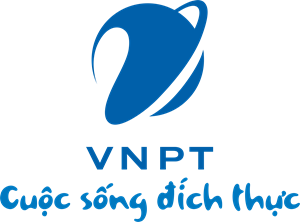 LỢI ÍCH CỦA VNPT - CCVC VỚI CÁC ĐỐI TƯỢNG KHI TRIỂN KHAI
Giới thiệu văn bản quy định
2
Cán bộ làm công tác tổ chức
Lãnh đạo đơn vị
Cán bộ CCVC
Theo dõi thông tin cá nhân được cập nhật: hồ sơ, lương, bảo hiểm, chấm công… 
Đăng ký xin nghỉ, đi muộn về sớm thuận tiện
Thông báo nhắc nhở các nội dung liên quan tới cá nhân kịp thời
Kết xuất được báo cáo nhanh, tìm kiếm nhân sự theo các yêu cầu mong muốn
Số liệu CBCCVC luôn được cập nhật mới nhất, đúng với mọi thời điểm dựa theo biến động => nắm bắt được thông tin nhân sự và hoạch định chiến lược về nhân sự hợp lý
Không mất thời gian thực hiện báo cáo theo quy định hàng tháng, quý, năm => khối lượng công việc được giảm tải
Thực hiện thủ tục nhanh, kịp thời 
Báo cáo, thống kê, phân tích dữ liệu nhanh và chính xác
6
QUẢN LÝ CÁN BỘ CÔNG CHỨC VIÊN CHỨC
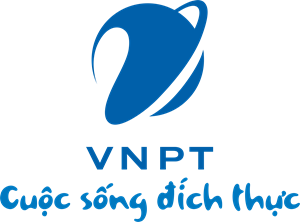 Giới thiệu văn bản quy định
2
ƯU NHƯỢC ĐIỂM
Kết nối, đồng bộ dữ liệu
Hệ thống nhắc việc kịp thời
Biến động CCVC
Tìm kiếm, khai thác dữ liệu thông minh
Hệ thống người dùng
Dịch vụ hậu mãi
Kết nối đồng bộ trực tiếp với hệ thống quản lý CBCCV của BNV
4
6
7
3
1
2
5
Hệ thống báo cáo động theo nhiều tiêu chí
Khả năng tìm kiếm nhanh
Kết xuất và tùy biến báo cáo thuận tiện
Kết quả chính xác
Các phân hệ trên cùng một hệ sinh thái, không mất thời gian tái nhập liệu
Khả năng lưu trữ thông tin 2 chiều, đảm bảo tính minh bạch, chính xác
Kế thừa đội ngũ triển khai cài đặt, hỗ trợ chăm sóc khách hàng trên toàn quốc
Hỗ trợ tức thời để xử lý các vấn đề của khách hàng
Phân tách được vai trò sử dụng theo thực tế thao tác tại đơn vị
Quy hoạch bổ nhiệm, luân chuyển, điều động, kiêm nhiệm biệt phái
Gián đoạn, thai sản, thôi việc🡺Tự động đồng bộ với các tính năng được tích hợp
Email
Notification
Update kịp thời khi dữ liệu đã được cập nhật
7
QUẢN LÝ CÁN BỘ CÔNG CHỨC VIÊN CHỨC
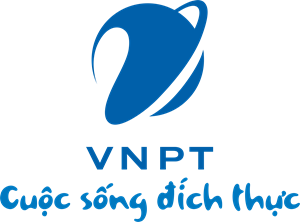 QUẢN LÝ CÁN BỘ CÔNG CHỨC VIÊN CHỨC 3.0 NÂNG CẤP
3
CÁC CHỨC NĂNG QUẢN LÝ CBCCVC
Đánh giá cán bộ
Quy trình thi/ xét nâng ngạch/ hạng
Quản lý đào tạo
Kế hoạch đào tạo
Tổ chức đào tạo
Đăng kí tham gia đào tạo
Kết quả đào tạo.
Đáp ứng nghị định Nghị định: 90/2020/NĐ-CP  Về đánh giá, xếp loại chất lượng cán bộ, công chức, viên chức
Lập danh sách đề xuất và phê duyệt danh sách
Quản lý kết quả thi/ xét
Ra quyết định điều chỉnh
Nâng cấp cập nhật thông tư nghị định
Tiện ích
Tích hợp
Quy trình kê khai tài sản
Nghị định 135/2020/NĐ-CP Quy định chi tiết Điều 169 của Bộ luật Lao động về tuổi nghỉ hưu.
Thông tư 03/2021/TT-BNV Sửa đổi bổ sung chế độ nâng bậc lương thường xuyên, nâng bậc lương trước hạn và chế độ phụ cấp thâm niên vượt khung đối với CBCCVC và người lao động.
Nâng cấp, điều chỉnh phần mềm để quản lý đầy đủ dữ liệu, có module tích hợp với CSDL QG CBCCVC của Bộ Nội Vụ.
Đáp ứng nghị định 130/2020/NĐ-CP: Kiểm soát tài sản, thu nhập của người có chức vụ, quyền hạn trong cơ quan, tổ chức đơn vị
Tìm kiếm nâng cao
Xuất dữ liệu động
In các quyết định theo mẫu
8
QUẢN LÝ CÁN BỘ CÔNG CHỨC VIÊN CHỨC
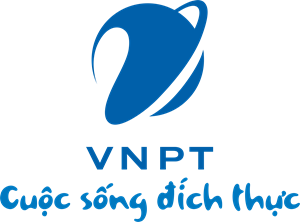 QUẢN TRỊ CÁN BỘ CÔNG CHỨC VIÊN CHỨC
3
CÁC CHỨC NĂNG QUẢN LÝ CBCCVC
Quá trình công tác,  bổ  nhiệm
Tuyển dụng
Đào tạo
Kê khai tài sản
Chấm công
Quản lý 
bảo hiểm
Đánh giá 
xếp loại
Quản lý 
Đảng viên
Tính lương
Hồ sơ CBCCVC
Tổ chức bộ máy
9
QUẢN LÝ CÁN BỘ CÔNG CHỨC VIÊN CHỨC
[Speaker Notes: Bao gồm 8 chức năng chính + 2 chức năng quản trị là Quản trị hệ thống và Báo cáo thống kê
Bên cạnh việc phân quyền theo các nhóm chức năng trên, hệ thống còn cho phép phân quyền theo từng thao tác tạo mới, sửa, xóa, phê duyệt thông tin.
Từng tài khoản đăng nhập vào hệ thống chỉ được phép nhìn thấy và thao tác trong phạm vi dữ liệu đơn vị và các chức năng được cấp quyền cho tài khoản.]
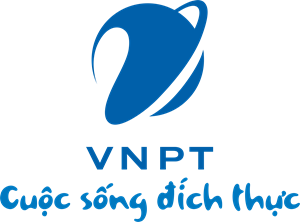 QUY TRÌNH  HỒ SƠ CÁN BỘ CÔNG CHỨC, VIÊN CHỨC
HƯỚNG DẪN CẬP NHẬT HỆ THỐNG
4
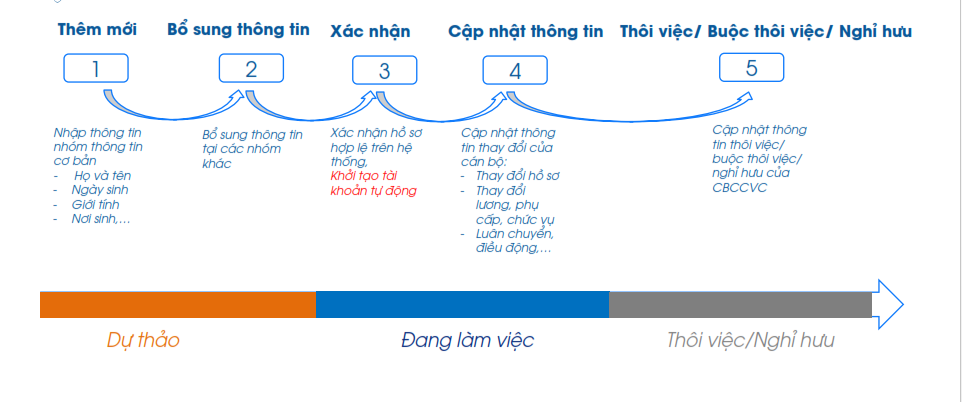 10
QUẢN LÝ CÁN BỘ CÔNG CHỨC VIÊN CHỨC
‹#›
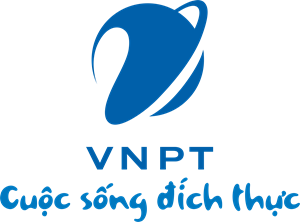 TẠO MỚI HỒ SƠ CÁN BỘ CÔNG CHỨC, VIÊN CHỨC
HƯỚNG DẪN CẬP NHẬT HỆ THỐNG
4
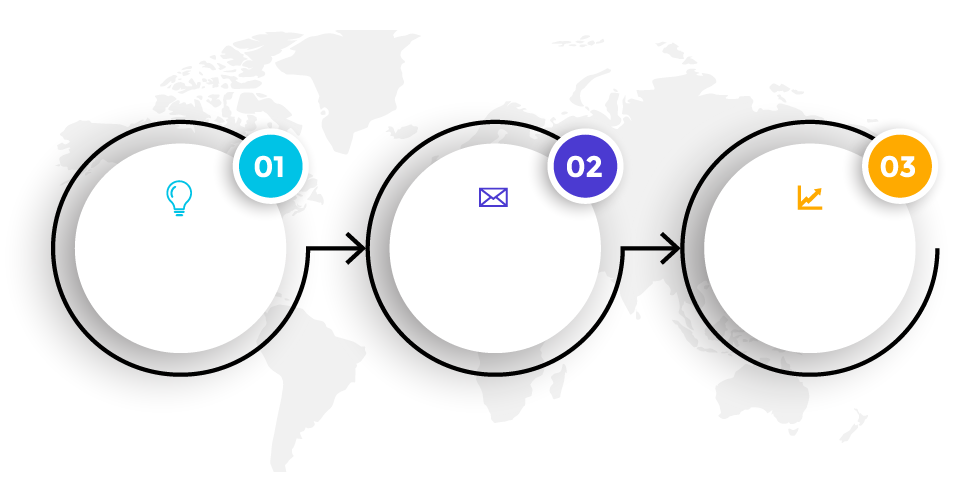 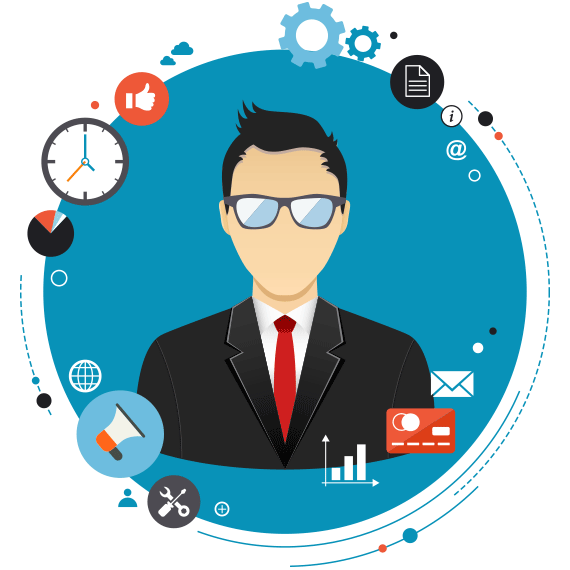 Cán bộ làm công tác tổ chức
Tạo mới hồ sơ
Thống kê, kiểm soát
Xác nhận hô sơ
Quản lý, kiểm soát kê khai của CBCCVC
Thực hiện xác nhận hồ sơ
Tạo mới hồ sơ CB CCVC
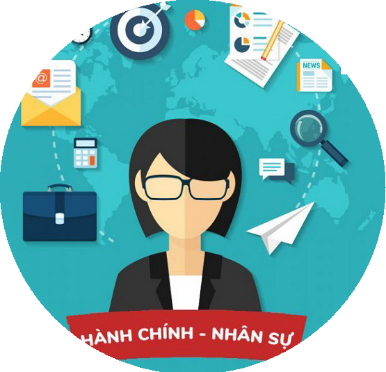 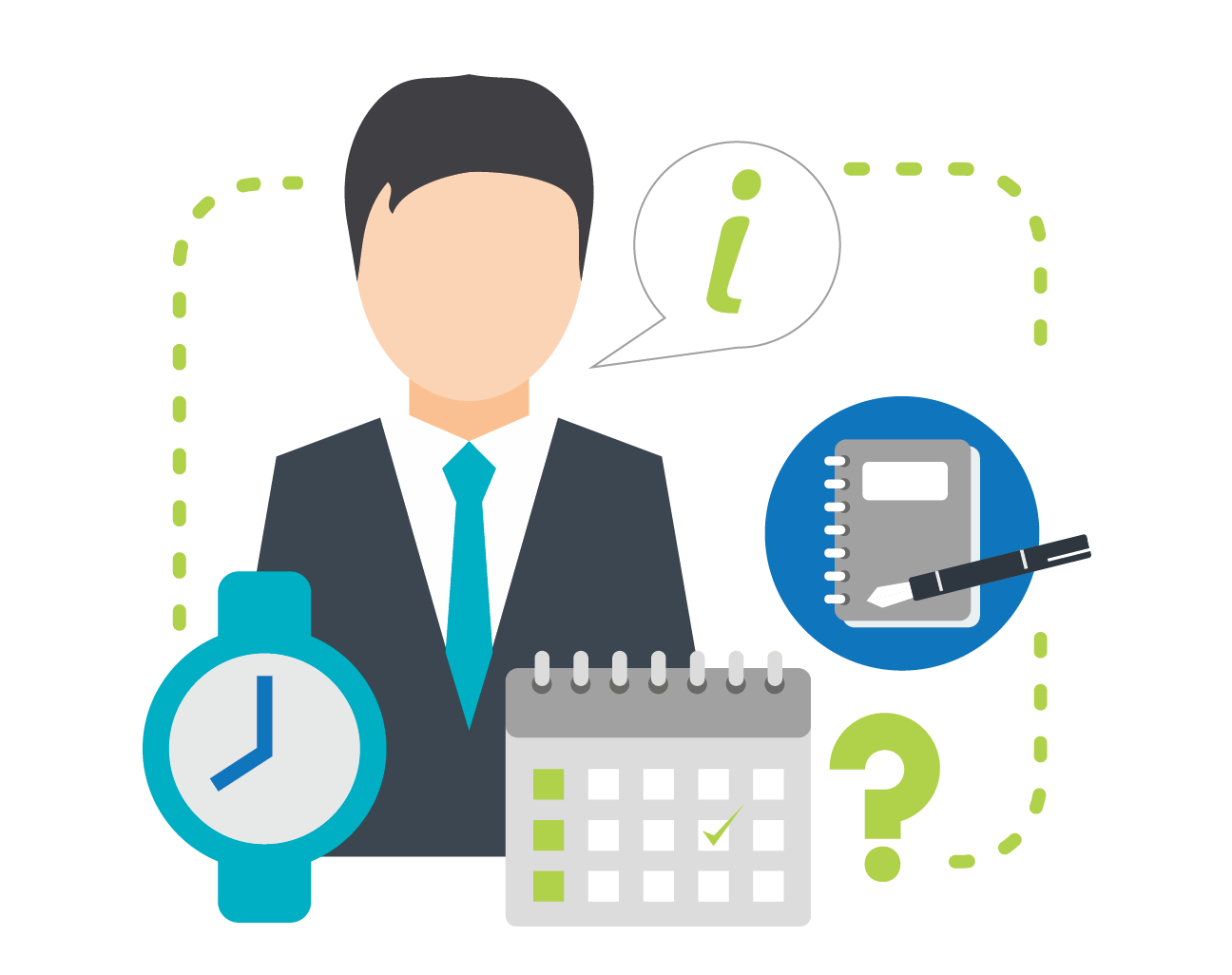 Cán bộ làm công tác tổ chức
Lãnh đạo các cấp, cán bộ  làm công tác tổ chức
11
QUẢN LÝ CÁN BỘ CÔNG CHỨC VIÊN CHỨC
‹#›
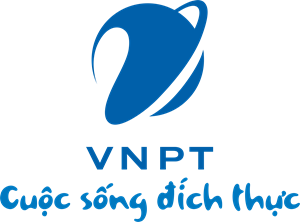 CẬP NHẬT HỒ SƠ CÁN BỘ CÔNG CHỨC, VIÊN CHỨC
HƯỚNG DẪN CẬP NHẬT HỆ THỐNG
4
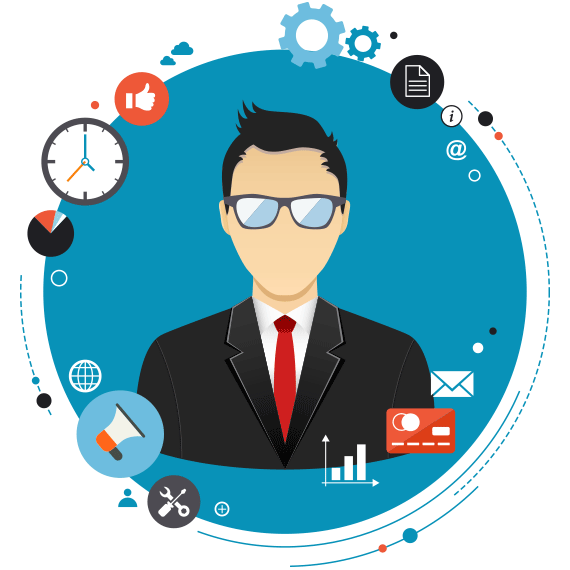 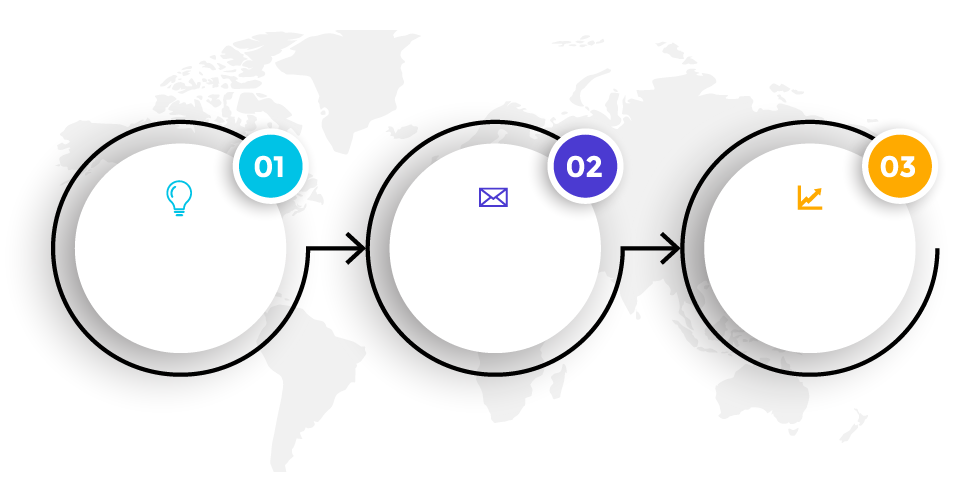 Cán bộ làm công tác tổ chức
Tạo mới hồ sơ
Thống kê, kiểm soát
Xác nhận hô sơ
Quản lý, kiểm soát kê khai của CBCCVC
Thực hiện xác nhận hồ sơ
Cập nhật hồ sơ CB CCVC
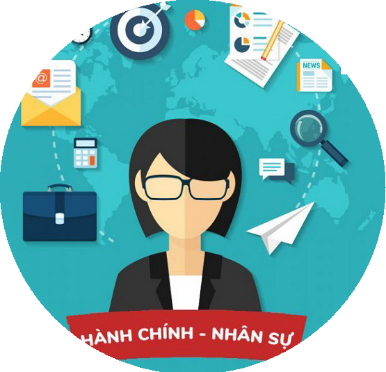 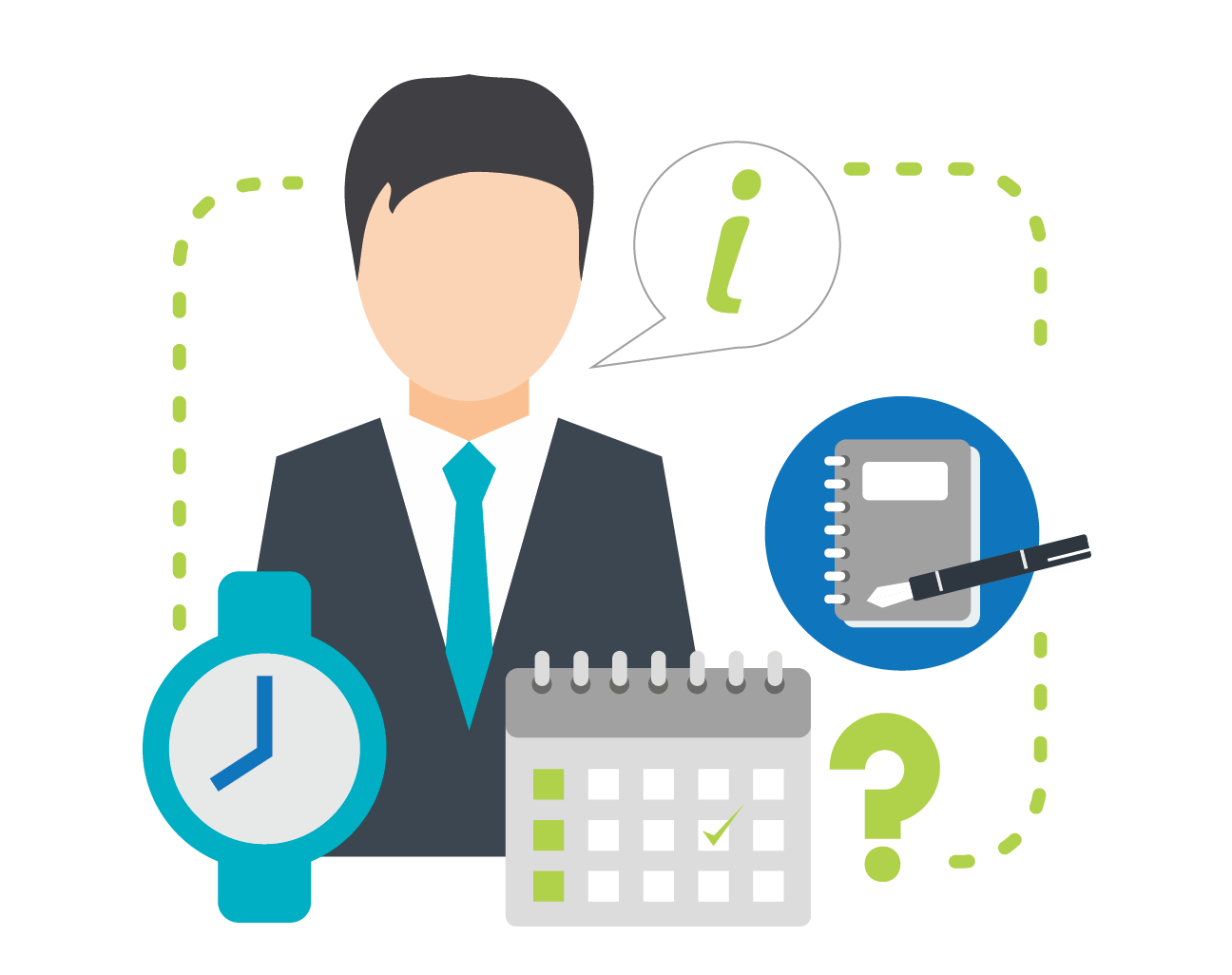 Cán bộ làm công tác tổ chức
Lãnh đạo các cấp, cán bộ  làm công tác tổ chức
12
QUẢN LÝ CÁN BỘ CÔNG CHỨC VIÊN CHỨC
‹#›
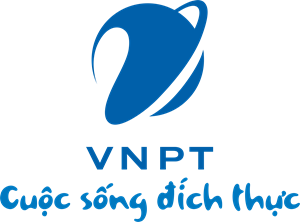 HƯỚNG DẪN CẬP NHẬT HỆ THỐNG
4
4.1. HƯỚNG DẪN CÁN BỘ TỰ KHAI, CẬP NHẬTHỒ SƠ CBCCVC CÁ NHÂN
13
QUẢN LÝ CÁN BỘ CÔNG CHỨC VIÊN CHỨC
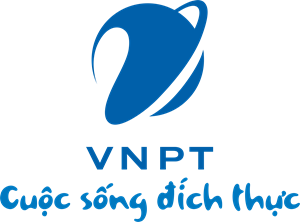 CẬP MỚI HỒ SƠ CÁN BỘ CÔNG CHỨC, VIÊN CHỨC TỰ KHAI
HƯỚNG DẪN CẬP NHẬT HỆ THỐNG
4
1. Thông tin cơ bản
2. Thông tin lương, phụ cấp
3. Quan hệ gia đình
4. Trình độ đào tạo, chứng chỉ bồi duỡng
5. Tuyển dụng, quá trình công tác
6. Khen thuởng, kỷ luật
7. Kết quả đánh giá phân loại
8. Thông tin Ðảng, Ðoàn
9. Ðặc diểm lịch sử bản thân, mục tiêu sở thích
10. Hoàn cảnh kinh tế gia đình
11. Thông tin khác
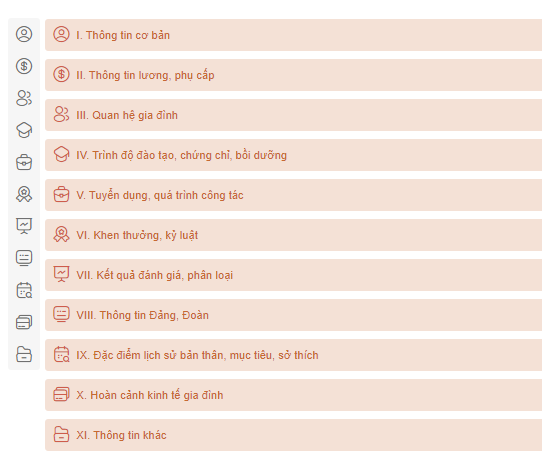 14
QUẢN LÝ CÁN BỘ CÔNG CHỨC VIÊN CHỨC
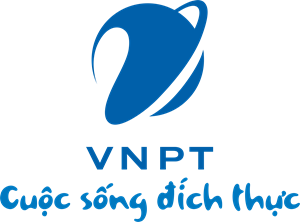 HƯỚNG DẪN CẬP NHẬT HỆ THỐNG
4
4.2. HƯỚNG DẪN XÁC NHẬN, ĐỒNG BỘ, KHAI THÁCHỒ SƠ CÁN BỘ CCVC
15
QUẢN LÝ CÁN BỘ CÔNG CHỨC VIÊN CHỨC
‹#›
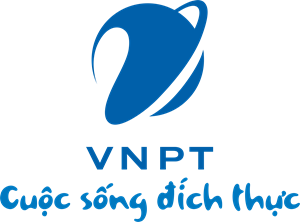 2.1.XÁC NHẬN HỒ SƠ CÁN BỘ CÔNG CHỨC VIÊN CHỨC
HƯỚNG DẪN CẬP NHẬT HỆ THỐNG
4
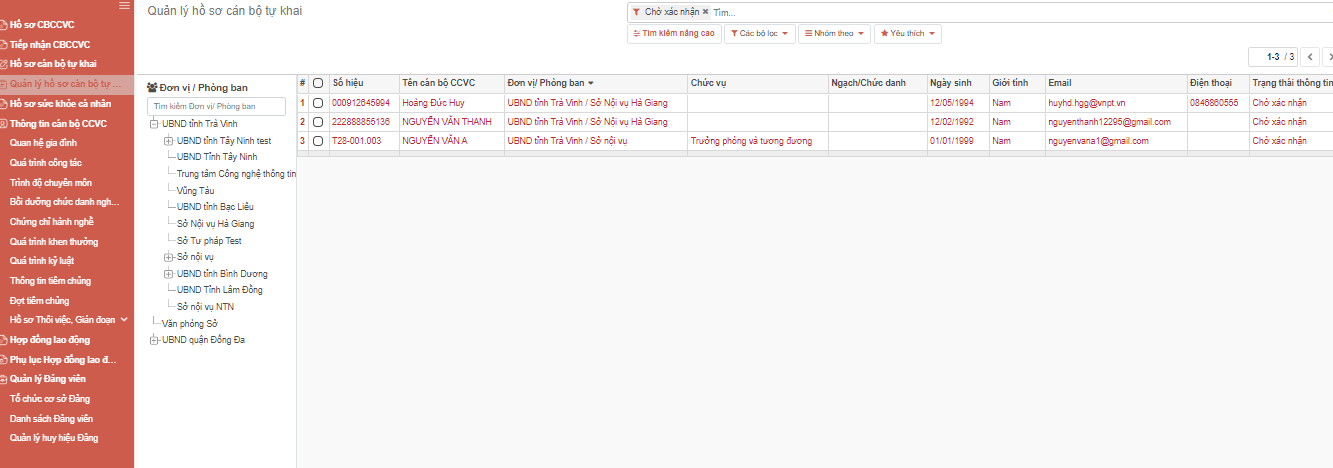 16
QUẢN LÝ CÁN BỘ CÔNG CHỨC VIÊN CHỨC
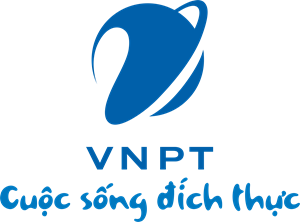 2.1.XÁC NHẬN HỒ SƠ CÁN BỘ CÔNG CHỨC VIÊN CHỨC
HƯỚNG DẪN CẬP NHẬT HỆ THỐNG
4
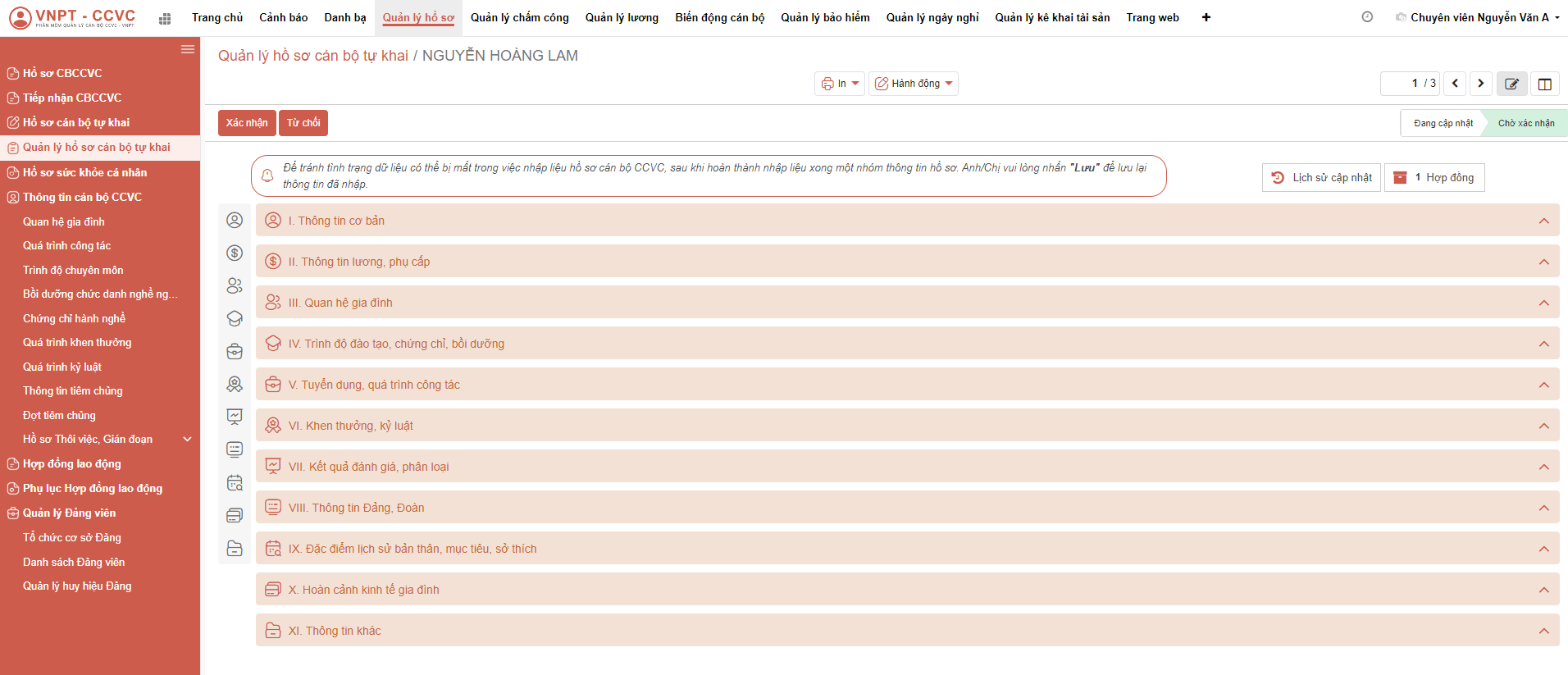 17
QUẢN LÝ CÁN BỘ CÔNG CHỨC VIÊN CHỨC
‹#›
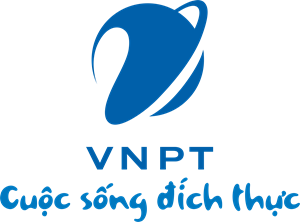 2.2.ĐỒNG BỘ HỒ SƠ CÁN BỘ CÔNG CHỨC VIÊN CHỨC
HƯỚNG DẪN CẬP NHẬT HỆ THỐNG
4
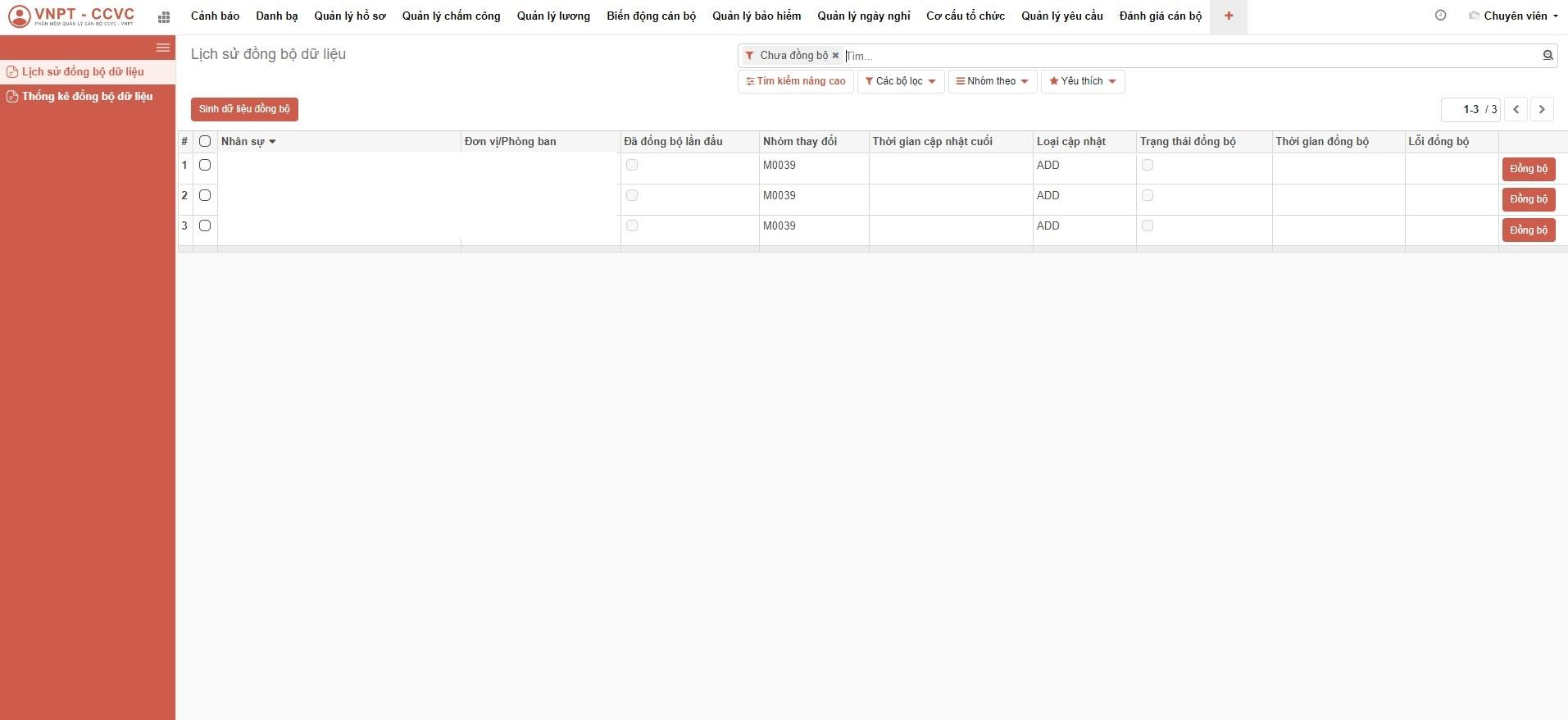 18
QUẢN LÝ CÁN BỘ CÔNG CHỨC VIÊN CHỨC
TÀI KHOẢN ĐĂNG NHẬP
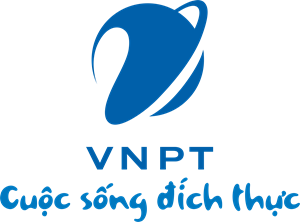 5
THỰC HÀNH  HỆ THỐNG
5
5.1. Thông tin hệ thống chính thức
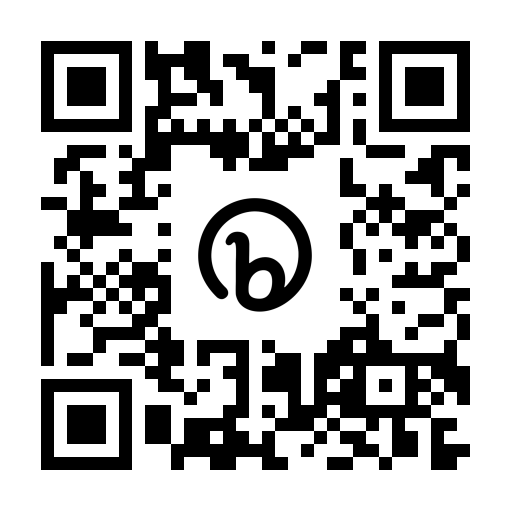 Link: https://hatinh.vnerp.vn
Tài khoản CBCCVC : 
   - Số CCCD, CMND CBCCVC
   - Email CBCCVC
   - Số hiệu CBCCVC
Cán bộ tổ chức:
CBCCVC thông thường:
5.2 Thông tin tài liệu
Link: https://bit.ly/CCVCHT
 Tài liệu hướng dẫn
 Video dành cho cán bộ CCVC tự khai
Video dành cho cán bộ nghiệp vụ
19
QUẢN LÝ CÁN BỘ CÔNG CHỨC VIÊN CHỨC
TÀI KHOẢN ĐĂNG NHẬP
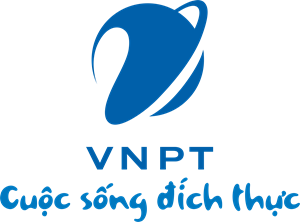 5
Nội dung thực hành cán bộ CCVC
THỰC HÀNH  HỆ THỐNG
5
A.Cán bộ  công chức viên chức tự cập nhật thông tin
Đăng nhập hệ thông CCVC
Cập nhật dữ liệu lên hệ CCVC
Lưu hồ sợ lại  gửi xác nhận thông tin
B. Nội dung thực hành cán bộ tổ chức
Đăng nhập hệ thông CCVC
Cập nhật dữ liệu lên hệ CCVC
Lưu hồ sợ lại chưa xác nhận để rà soát thông tin
Kiểm tra hồ sơ chưa xác nhận
Xác nhận hồ sơ chờ phê duyệt
Tìm kiếm thông tin cán bộ CCVC trên hệ thống
38
20
QUẢN LÝ CÁN BỘ CÔNG CHỨC VIÊN CHỨC
QUẢN LÝ CÁN BỘ CÔNG CHỨC VIÊN CHỨC
TÀI KHOẢN ĐĂNG NHẬP
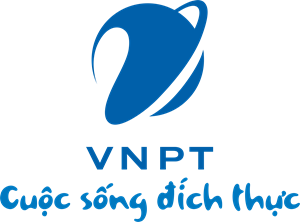 5
Nội dung thực hành cán bộ CCVC
THỰC HÀNH  HỆ THỐNG
5
A.1 Cán bộ  công chức viên chức tự cập nhật thông tin
Đăng nhập hệ thông CCVC
Cập nhật dữ liệu lên hệ CCVC
Lưu hồ sợ lại  gửi xác nhận thông tin
38
21
QUẢN LÝ CÁN BỘ CÔNG CHỨC VIÊN CHỨC
QUẢN LÝ CÁN BỘ CÔNG CHỨC VIÊN CHỨC
TÀI KHOẢN ĐĂNG NHẬP
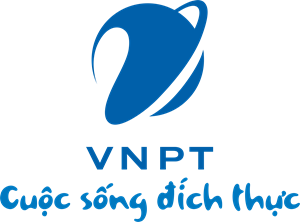 5
Nội dung thực hành cán bộ tổ chức
THỰC HÀNH  HỆ THỐNG
5
B.1 Cán bộ tổ chức tự cập nhật thông tin
Đăng nhập hệ thông CCVC
Cập nhật dữ liệu lên hệ CCVC
Lưu hồ sợ lại chưa xác nhận để rà soát thông tin
B.2 Cán bộ tổ chức rà soát và xác nhận thông tin khi được cập nhận từ CBCCVC
Kiểm tra hồ sơ chưa xác nhận
Xác nhận hồ sơ chờ phê duyệt
Tìm kiếm thông tin cán bộ CCVC trên hệ thống
38
22
QUẢN LÝ CÁN BỘ CÔNG CHỨC VIÊN CHỨC
QUẢN LÝ CÁN BỘ CÔNG CHỨC VIÊN CHỨC
TÀI KHOẢN ĐĂNG NHẬP
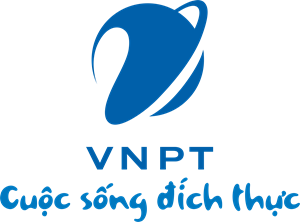 5
Nội dung thực hành cán bộ tổ chức
THỰC HÀNH  HỆ THỐNG
5
B.3 Cán bộ tổ chức cung cấp tài khoản rà reset mật khẩu giúp CBCCVC
Đăng nhập hệ thông CCVC
Cập nhật dữ liệu lên hệ CCVC
Lưu hồ sợ lại chưa xác nhận để rà soát thông tin
38
23
QUẢN LÝ CÁN BỘ CÔNG CHỨC VIÊN CHỨC
QUẢN LÝ CÁN BỘ CÔNG CHỨC VIÊN CHỨC
TÀI KHOẢN ĐĂNG NHẬP
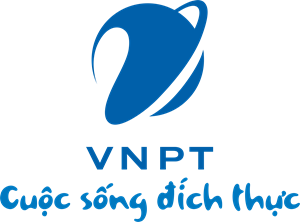 5
Nội dung thực hành dành cho cán bộ tự khai
THỰC HÀNH  HỆ THỐNG
5
Thông tin tài khoản CCVC
Link: https://hatinh.vnerp.vn
Tài khoản là: Số hiệu CBCCVC, CCCD, CMND(trong danh sách import)
 - Mật khẩu để đăng nhập vào hệ thống: 
tên (không dấu, chữ cái đầu viết hoa, các kí tự còn lại là thường) + 4 số cuối của cccd+ ký tự đặc biệt là “@”
Ví dụ: Một CBCCVC có họ tên đầy đủ là: Bùi Thị Thuỷ có số CCCD: 038185011234
mật khẩu là: Thuy1234@
Sau khi đăng nhập vào hệ thống yêu cầu thay đổi mật khẩu mới
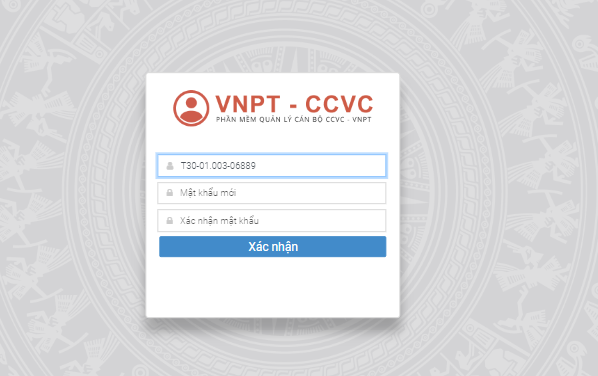 38
24
QUẢN LÝ CÁN BỘ CÔNG CHỨC VIÊN CHỨC
QUẢN LÝ CÁN BỘ CÔNG CHỨC VIÊN CHỨC
TÀI KHOẢN ĐĂNG NHẬP
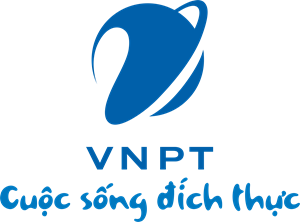 5
Thực hành dành cho cán bộ công chức viên tự khai
THỰC HÀNH  HỆ THỐNG
5
Thông tin tài khoản CCVC
Link: https://hatinh.vnerp.vn
     Tài khoản là: Số hiệu CBCCVC,CCCD, CMND, Email








 Mật khẩu để đăng nhập vào hệ thống: 
tên (không dấu, chữ cái đầu viết hoa, các kí tự còn lại là thường) + 4 số cuối của cccd+ ký tự đặc biệt là “@”
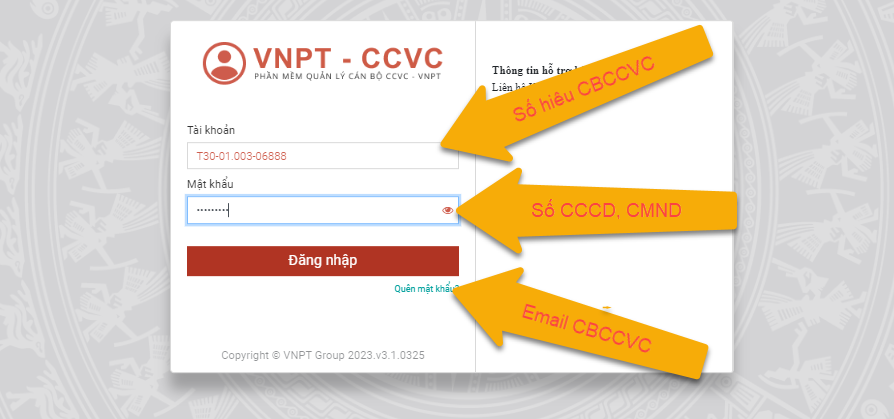 38
25
QUẢN LÝ CÁN BỘ CÔNG CHỨC VIÊN CHỨC
QUẢN LÝ CÁN BỘ CÔNG CHỨC VIÊN CHỨC
TÀI KHOẢN ĐĂNG NHẬP
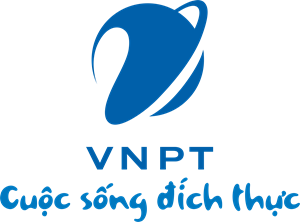 5
Thực hành dành cho cán bộ công chức viên tự khai
THỰC HÀNH  HỆ THỐNG
5
Thông tin tài khoản CCVC đăng nhập lần đầu
     Đổi mật khẩu tài khoản cán bộ CCVC
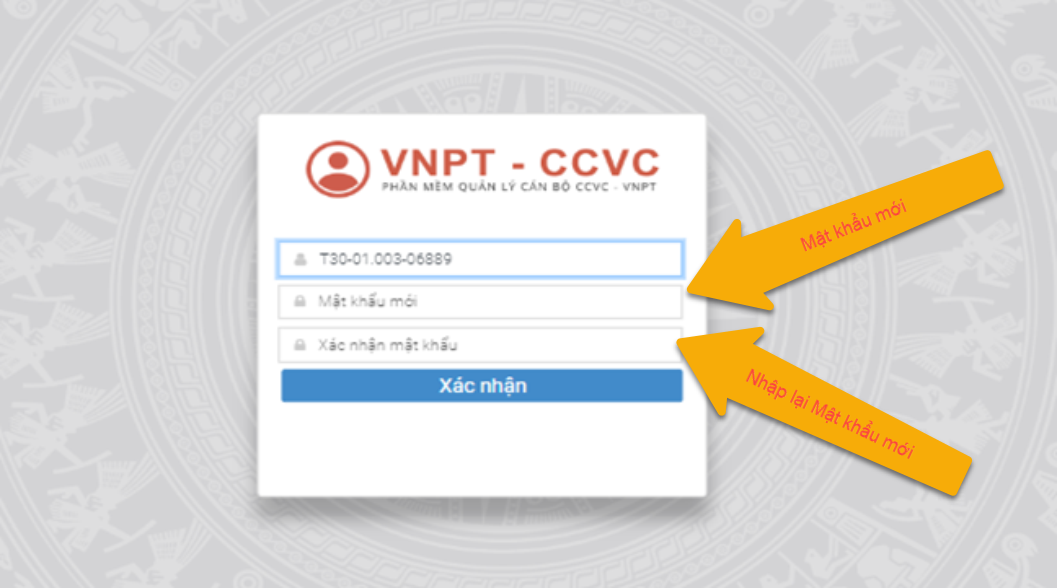 38
26
QUẢN LÝ CÁN BỘ CÔNG CHỨC VIÊN CHỨC
QUẢN LÝ CÁN BỘ CÔNG CHỨC VIÊN CHỨC
TÀI KHOẢN ĐĂNG NHẬP
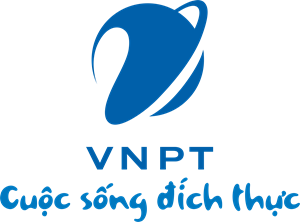 5
Thực hành dành cho cán bộ công chức viên tự khai
THỰC HÀNH  HỆ THỐNG
5
Thông tin tài khoản CCVC
Cập nhật thông tin CCVC  (Sửa)
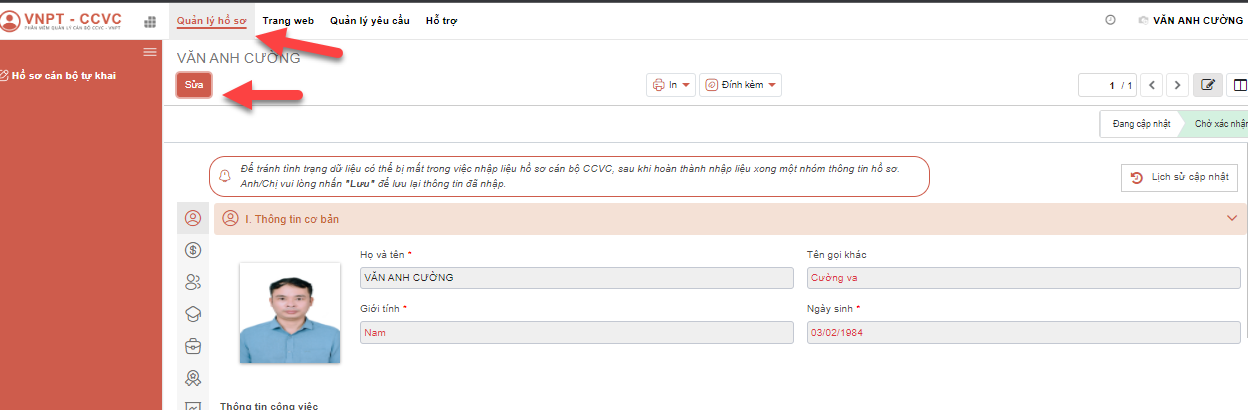 38
27
QUẢN LÝ CÁN BỘ CÔNG CHỨC VIÊN CHỨC
QUẢN LÝ CÁN BỘ CÔNG CHỨC VIÊN CHỨC
TÀI KHOẢN ĐĂNG NHẬP
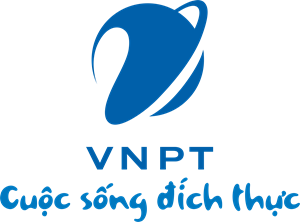 5
Thực hành dành cho cán bộ công chức viên tự khai
THỰC HÀNH  HỆ THỐNG
5
Thông tin tài khoản CCVC
Cập nhật thông tin CCVC (Lưu -> Gửi xác nhận)
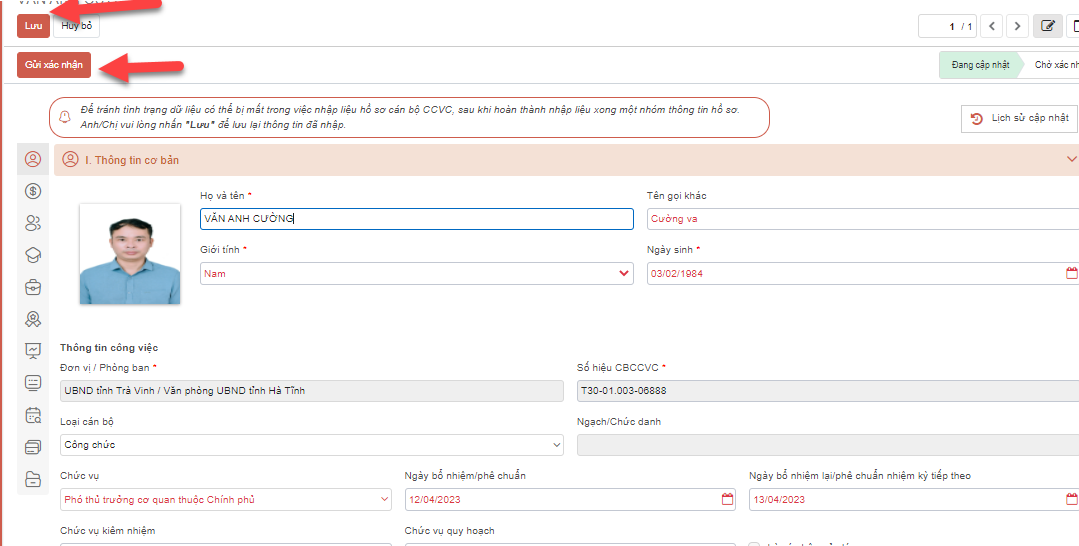 (Lưu ý cán bộ CCVC phải có hồ sơ lương)
38
28
QUẢN LÝ CÁN BỘ CÔNG CHỨC VIÊN CHỨC
QUẢN LÝ CÁN BỘ CÔNG CHỨC VIÊN CHỨC
TÀI KHOẢN ĐĂNG NHẬP
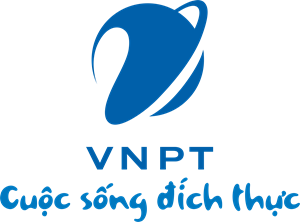 5
B. Nội dung thực hành cán bộ nghiệp vụ
THỰC HÀNH  HỆ THỐNG
5
Sử dụng tài khoản cán bộ tổ chức duyệt hồ sơ
(Quản lý hồ sơ nhân sự tự khai -> Tìm hồ sơ cần phê duyệt )
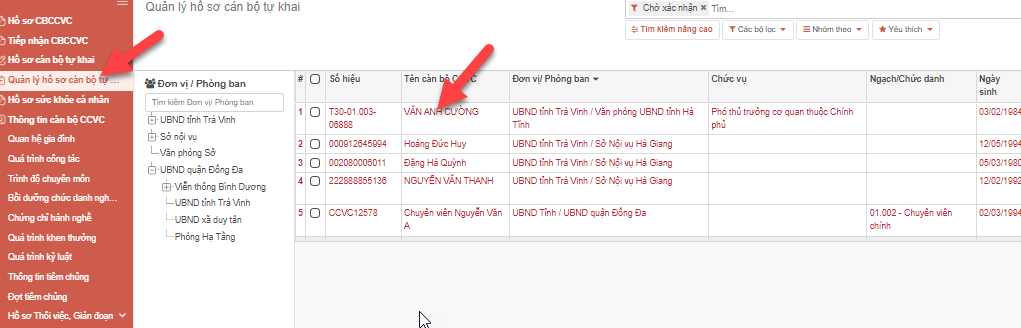 38
29
QUẢN LÝ CÁN BỘ CÔNG CHỨC VIÊN CHỨC
QUẢN LÝ CÁN BỘ CÔNG CHỨC VIÊN CHỨC
[Speaker Notes: Tìm kiếm thông tin hồ sơ cần phê duyệt]
TÀI KHOẢN ĐĂNG NHẬP
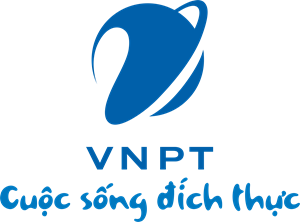 5
B. Nội dung thực hành cán bộ nghiệp vụ
THỰC HÀNH  HỆ THỐNG
5
Sử dụng tài khoản cán bộ tổ chức duyệt hồ sơ
(Thực hiện thao tác duyệt  )
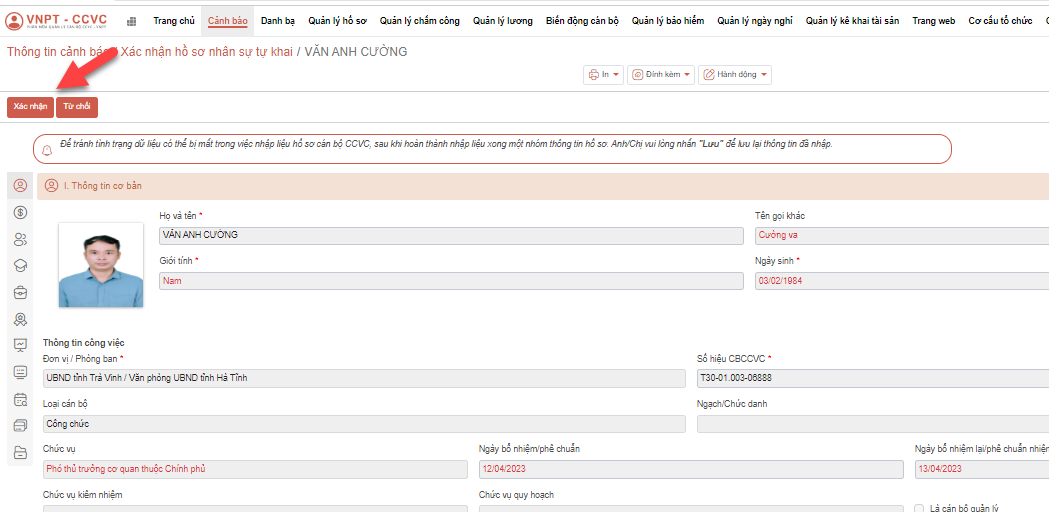 38
30
QUẢN LÝ CÁN BỘ CÔNG CHỨC VIÊN CHỨC
QUẢN LÝ CÁN BỘ CÔNG CHỨC VIÊN CHỨC
[Speaker Notes: Thực hiện thao tác xác nhận phê duyệt nếu đã đúng. Từ chối và trả lại nếu hồ sơ còn thiếu hoặc sai sót]
TÀI KHOẢN ĐĂNG NHẬP
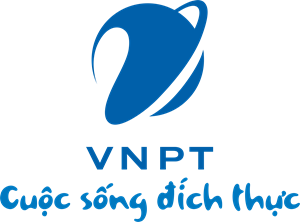 5
B. Nội dung thực hành cán bộ nghiệp vụ
THỰC HÀNH  HỆ THỐNG
5
Sử dụng tài khoản cán bộ tổ chức đồng bộ dữ liệu
(Đồng bộ dữ liệu -> Tìm đến cán bộ cần đồng bộ -> Đồng bộ)
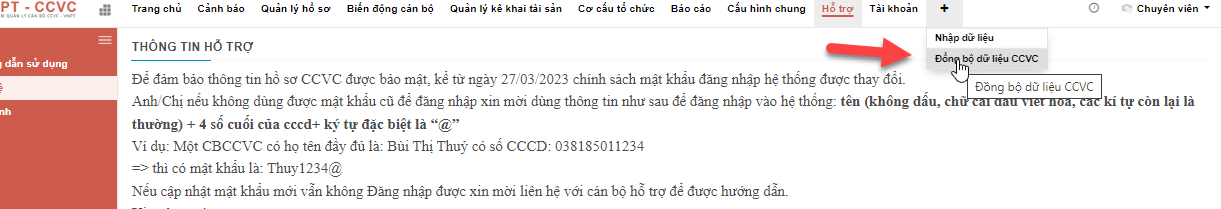 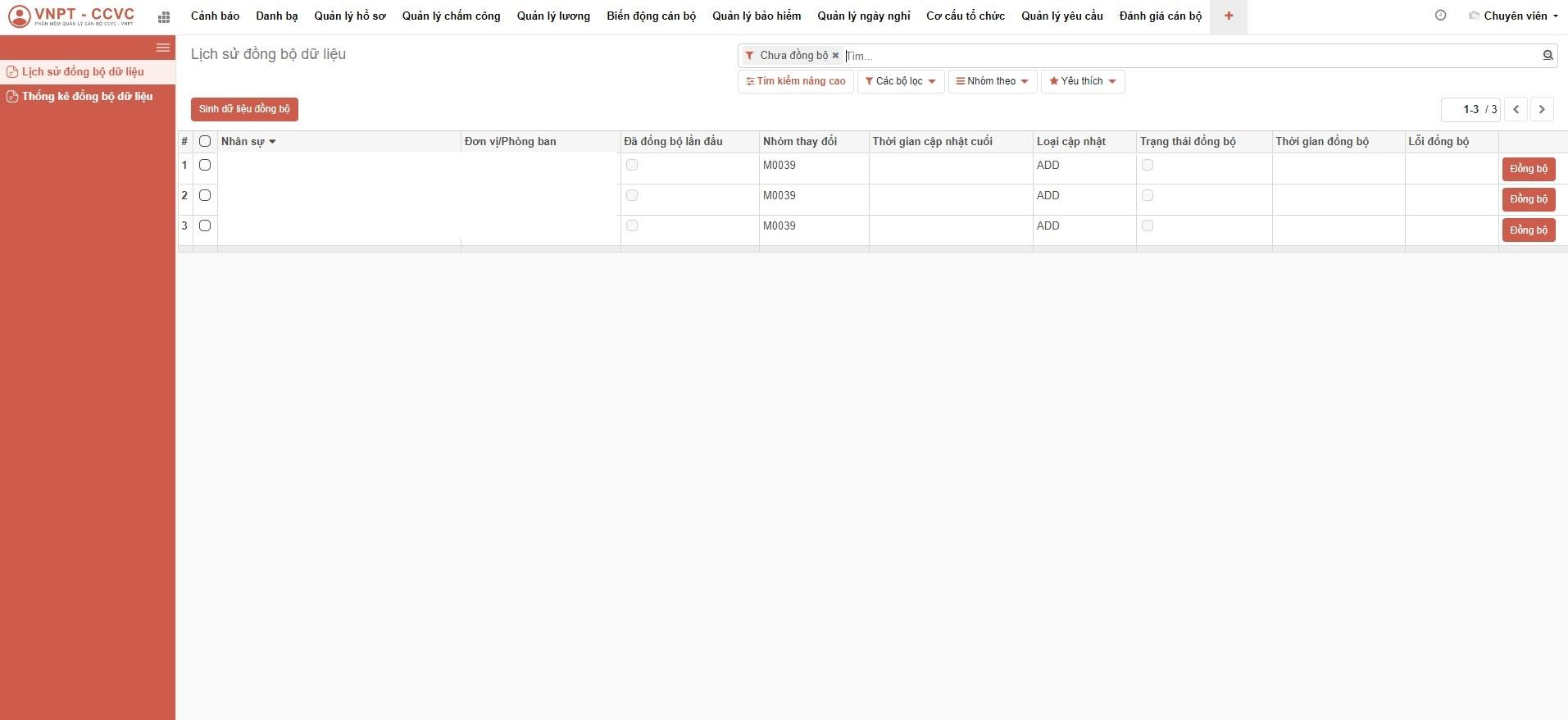 38
31
QUẢN LÝ CÁN BỘ CÔNG CHỨC VIÊN CHỨC
QUẢN LÝ CÁN BỘ CÔNG CHỨC VIÊN CHỨC
[Speaker Notes: (Đồng bộ dữ liệu -> Tìm đến cán bộ cần đồng bộ -> Đồng bộ)]
TÀI KHOẢN ĐĂNG NHẬP
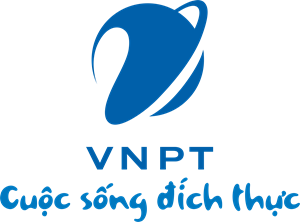 5
B. Nội dung thực hành cán bộ nghiệp vụ
THỰC HÀNH  HỆ THỐNG
5
Cung cấp thông tin tài khoản cho cán bộ CCVC
(Tài khoản -> Tìm kiếm thông tin theo người dùng hoặc phòng ban
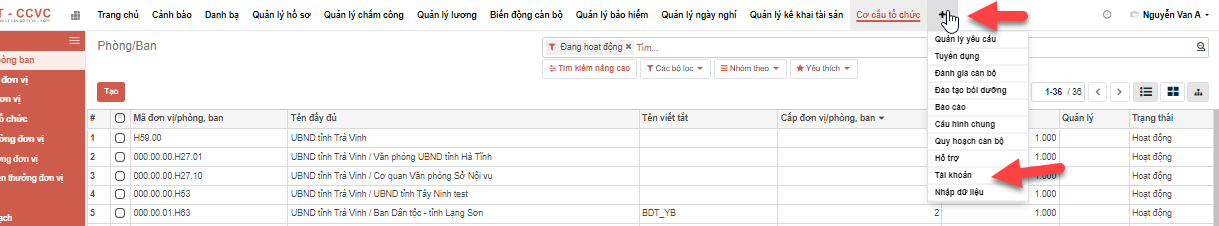 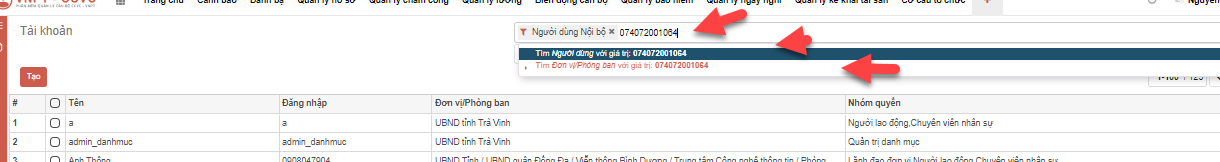 38
32
QUẢN LÝ CÁN BỘ CÔNG CHỨC VIÊN CHỨC
QUẢN LÝ CÁN BỘ CÔNG CHỨC VIÊN CHỨC
[Speaker Notes: Thực hiện thao tác xác nhận phê duyệt nếu đã đúng. Từ chối và trả lại nếu hồ sơ còn thiếu hoặc sai sót]
TÀI KHOẢN ĐĂNG NHẬP
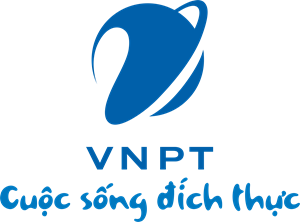 5
B. Nội dung thực hành cán bộ nghiệp vụ
THỰC HÀNH  HỆ THỐNG
5
Cung cấp thông tin tài khoản cho cán bộ CCVC
(Clíck chuột vào thông tin người dùng để thay đổi thông tin hoặc reset mật khẩu
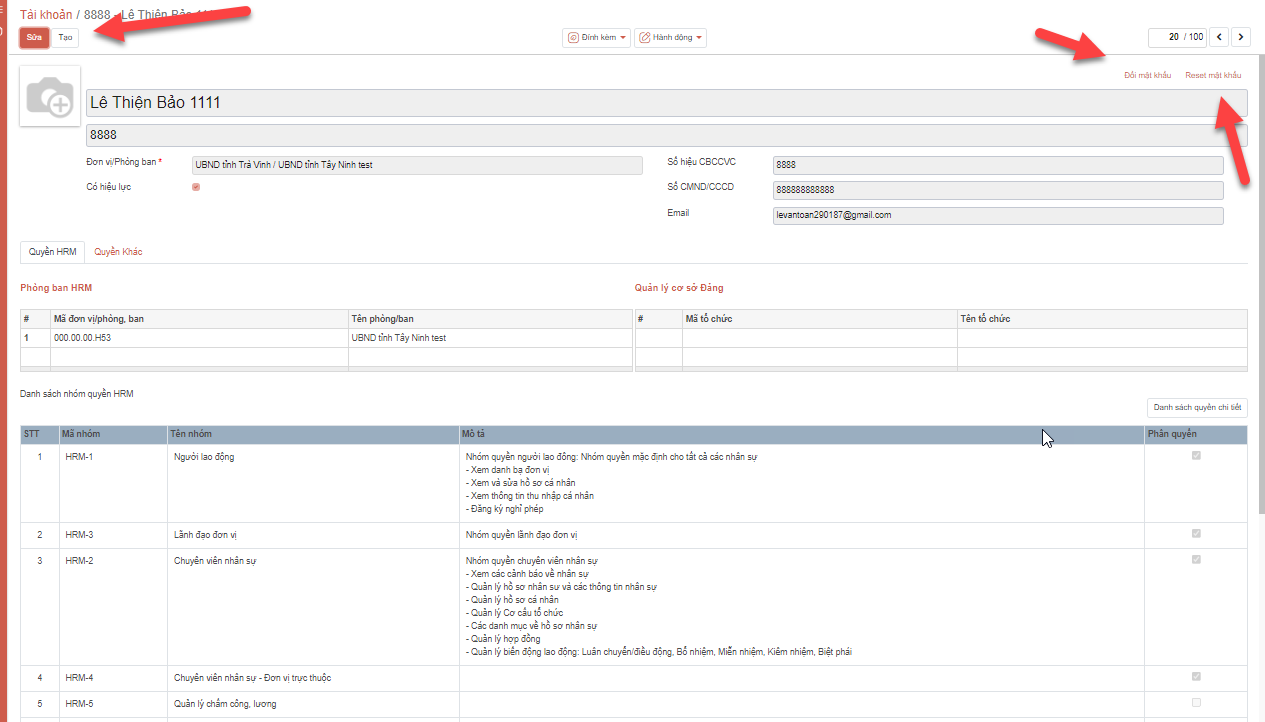 38
33
QUẢN LÝ CÁN BỘ CÔNG CHỨC VIÊN CHỨC
QUẢN LÝ CÁN BỘ CÔNG CHỨC VIÊN CHỨC
[Speaker Notes: Tại đây cán bộ nghiệp vụ: - Reset mật khẩu . Đặt lại mật khẩu, Sửa thay đổi lại tài khoản, Phân quyền cho cán bộ]
TÀI KHOẢN ĐĂNG NHẬP
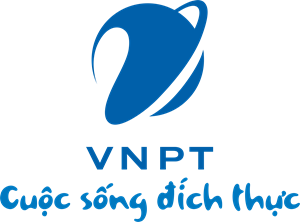 5
THỰC HÀNH  HỆ THỐNG
5
Thảo luận
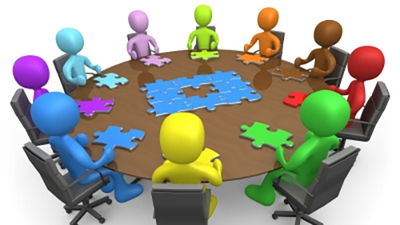 38
34
QUẢN LÝ CÁN BỘ CÔNG CHỨC VIÊN CHỨC
QUẢN LÝ CÁN BỘ CÔNG CHỨC VIÊN CHỨC
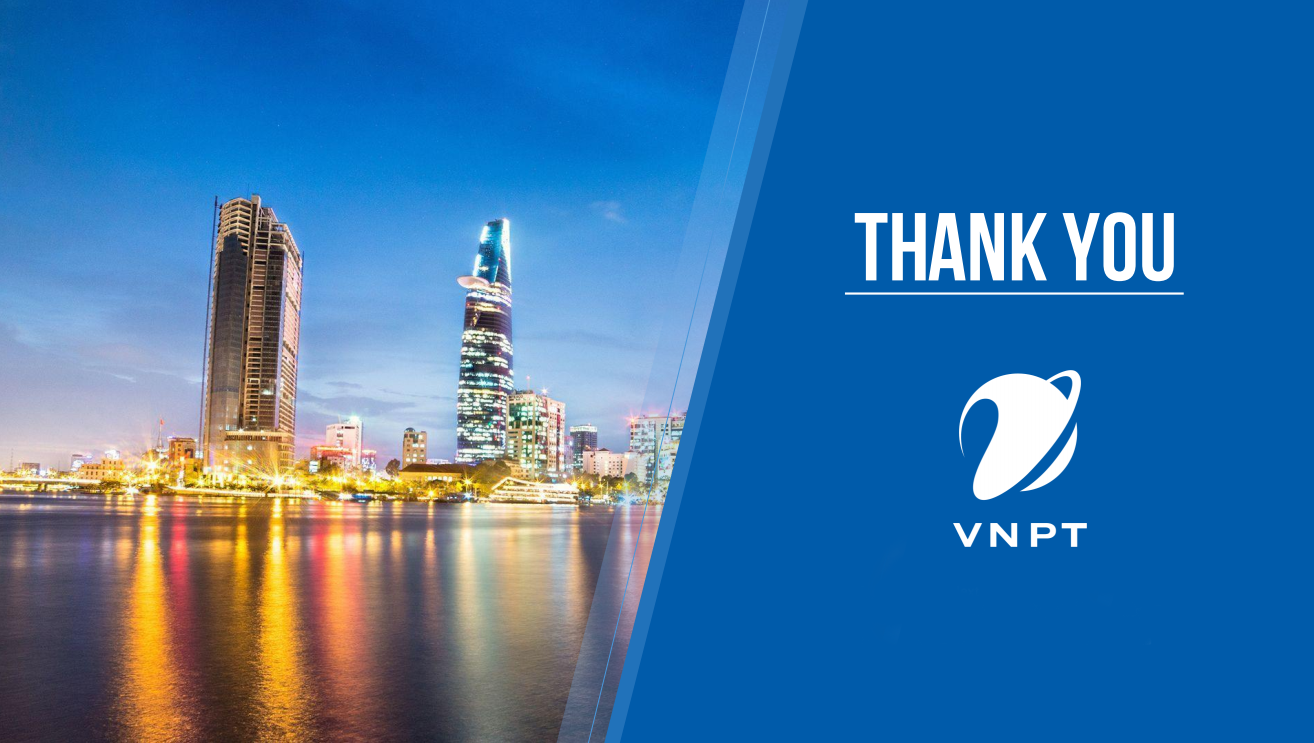 ‹#›
QUẢN LÝ CÁN BỘ CÔNG CHỨC VIÊN CHỨC